A.S. 2022-2023
Organigrammaaggiornamento del 07/09/2022
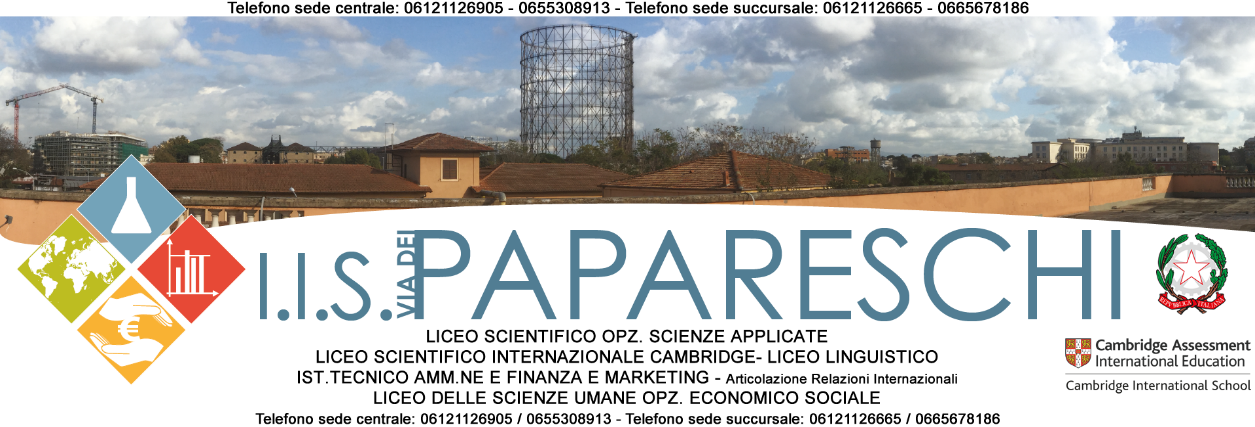 [Speaker Notes: NOTA:
per cambiare l'immagine in questa diapositiva, selezionarla ed eliminarla. Quindi fare clic sull'icona Immagini nel segnaposto per inserire l'immagine desiderata.]
Organigramma
IIS VIA DEI PAPARESCHI - A.S. 2022-2023
Dirigente Scolastico
Prof.ssa Paola PALMEGIANI
Direttore S.G.A.
Barbara PANZINI
Staff della Presidenza
Personale Amministrativo
Personale ATA
Referenti Docenti
R.S.P.P.
Ing. Fabiana MERCURI
Referenti Tecnici
R.L.S.
Prof. Antonio Amato
Addetti sicurezza
Medico Competente
Dott. Pier Agostino Gioffre’
Staff della Presidenza
IIS VIA DEI PAPARESCHI - A.S. 2022-2023
Dirigente Scolastico
Prof.ssa Paola PALMEGIANI
Staff della Presidenza
1° Collaboratore
Sede Centrale
Prof.ssa Giulia FERRANDINO
2° Collaboratore
Sede Succursale
Prof.ssa Cinzia FARINA
Supporto Org.vo Staff
Prof.ssa Rita RAVAGIOLI
Prof. Fabrizio CALIMERA
Referenti COVID
Sede Centrale
Prof.ssa Valentina RAZZI
Prof.ssa Giulia FERRANDINO
Referenti COVID
Sede Succursale
Prof.ssa Carla DE MAGGI
Prof. Fabrizio CALIMERA
Comitato di Valutazione
Proff.ri De Magistris, Iaria e D’Errico
Referenti Docenti
IIS VIA DEI PAPARESCHI - A.S. 2022-2023
Dirigente Scolastico
Prof.ssa Paola PALMEGIANI
Candidatura pervenuta con modulo Google
Animatore Digitale
LABARILE
Referenti Dipartimento
Referenti di Laboratorio
Team Digitale
TOMASSETTI, BAMBINA, CRISPINO, BIONDI, PATTI, DI CARLO, INDELICATO
Coordinatori di Classe
Commissione Supporto Tempo Scuola

ACCIARIELLO, POLDIALLAI
Referente Educazione Civica
PANELLA
Referenti laboratori
IIS VIA DEI PAPARESCHI - A.S. 2022-2023
Referenti di Laboratorio
CENTRALE
SUCCURSALE
Informatica/LIM
ABBATE
Informatica/LIM
ACCIARIELLO
Musicale
IARIA
Musicale
CATARINOZZI
Chimica
APUZZO
Chimica
TOMASSETTI
Candidatura proposta al docente
Altri Referenti
IIS VIA DEI PAPARESCHI - A.S. 2022-2023
Altri Referenti
CENTRALE
SUCCURSALE
PALESTRA
prof. RUSSO
PALESTRA
prof.ssa FARINA
BIBLIOTECA
proff.ri CRISPINO e BIONDI
BIBLIOTECA
prof.sse ANGIOLINI e PAOLETTI
Candidatura pervenuta con modulo Google
Collegio Docenti
IIS VIA DEI PAPARESCHI - A.S. 2022-2023
Candidatura pervenuta con modulo Google
Collegio Docenti
Figure Strumentali
Commissioni
PTOF-RAV e PDM
DI FILIPPO
RAV-PTOF
DE MAGGI, OLIVIERO, FORTINI
Sostegno allo Studio
VILLANI
SOSTEGNO ALLO STUDIO
CRISPINO, POLDIALLAI, ZACCAGNINI
Orientamento in ingresso
TARANTINO
Orientamento in ingresso
FORTINI, RAZZI, IACCARINO
Inclusione
FARINA
Inclusione
DI CECCA, ORIOLO
Referenti e Commissioni
IIS VIA DEI PAPARESCHI - A.S. 2022-2023
Candidatura pervenuta con modulo Google
Collegio Docenti
Commissioni
Referenti
CLIL e progetti Europei
CATARINOZZI
CLIL e progetti Europei
CARVISIGLIA, MINGHETTI, CATARINOZZI
Mobilità Studentesca
CARVISIGLIA
PCTO
SAVINI E PETRASSI
Viaggi
PIERONI, RUSSO, ZACCAGNINI
PCTO
D’ACHILLE
Rapporti Territorio
D’ALESSANDRI
INVALSI
PETRASSI
Elettorale
CASCIANA, DI CARLO e RUSSO
Ben-essere e apprendimento
LORENZINI
INVALSI
PATTI
Orientamento in uscita
D’ACHILLE, D’ALESSANDRI, PIERONI
Centro Sportivo Studentesco
FARINA
Orientamento in uscita
PETRASSI
Cyberbullismo
DE MAGISTRIS
Cyberbullismo
BUFFARDI, CARBONE
Attivita’ Extra-curricolari
Area Scientifica
DAVIDE
Sentiero Filosofo (*)
MICHELI
Area Umanistica
D’ACHILLE
Sentiero del Filosofo (*)
Angiolini, Serafin, Tomassetti, Minghetti, Oriolo, Di Cecca, Oliviero
(*) Delibera CD n. 580 del 24/05/2022